Mjuka färdigheter / livskunskap
Av: Nýheimar Knowledge Center (NKC)
The European Commission’s support for the production of this publication does not constitute an endorsement of the contents, which reflect the views only of the authors, and the Commission cannot be held responsible for any use which may be made of the information contained therein.
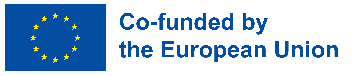 Inledning: Mjuka färdigheter
Låt oss starta med att titta på konceptet!
Kallas även livskunskap
En kombination av interpersonell och social kompetens
Låter någon interagera effektivt och enkelt med andra
Hårda färdigheter lärs in genom formell träning och utbildning, medan de mjuka färdigheterna erhålls genom det dagliga livet, personliga erfarenheter och reflektioner
Inledning: Mjuka färdigheter
Exempel (EucA, 2014)
01
04
02
05
Självmotvation
Kreativt tänkande
Problemlösning
Flexibilitet/anpassningsförmåga
Självsäkerhet/beslutsfattande
Effektiv kommunikation
03
06
Innehåll
Dagens fokuspunkter
01
Empowerment (bemyndigande)
Målsättning
Sociala färdigheter
Definition, fördelar och hur man når dit
Definition, fördelar och hur man når dit
Definition, fördelar och hur man når dit
02
03
EMPOWERMENT
Vad är det?
Begreppet empowerment (bemyndigande) har en dubbel betydelse
processen att få makt och frihet att följa dina önskningar eller att kontrollera vad som händer med dig  
processen att ge nämnda makt eller frihet till en grupp människor
Bemyndigandet vilar på tre pelare
Fördelar med ett fungerande bemyndigande (baserat på Shier, 2019)
🡺 kunskap, färdigheter, autonomi
Förmåga
🡺 självförtroende, mod
Positivt tankesätt
🡺 respekt, teamwork, gott ledarskap
Stödjande kontext
Hur når man dit?
Vad kan DU göra för att få bemyndigande?
Lita på din instinkt. Använd positiva uttryck. Var inte rädd för att möta utmaningar.
När du ställer in mål måste du överväga vad du vill uppnå. Använd SMART-målmodellen.
Skaffa förmåga
Ändra tankesätt
Förbättra förhållandena
Sätta rimliga mål
Ge inte upp!
Lär känna olika sociala grupper och deras behov och intressen.. Var nyfiken och var inte rädd för att ställa frågor..
Diskutera med myndigheten (lärare, chef, föräldrar) Bilda grupper/team och etablera lagarbete
Kör hårt 
babyyy!
MÅLSÄTTNING
Vad är det?
Målsättning
är processen att ta reda på vad du vill åstadkomma och sikta på det under en viss period
är en strategi som höjer produktivitet och prestanda
hjälper dig bort från önsketänkande!
målsättningsteori och metoder kan hjälpa dig att uppnå ditt valda mål
SMART-modellen
För målsättning
T
R
A
M
S
Specifikt
Mätbart
Attraktivt
Realistiskt
Tidssatt
DITT MÅL
…blir tydligare och lättare att uppnå med SMART-verktyget
Hinder på din väg mot målet
Vad kan du göra?
SMART-modellen får det hela att se så enkelt ut!
Men det kommer nog att finnas hinder...



Finns det några verktyg där ute som hjälper dig med det?
Ja! IDEAL-modellen guidar dig genom problemet
IDEAL
Problemlösningsmodelll
I
L
D
Look back – Se tillbaka
Identifiera
Explore - Utforska
Agera
Definiera
A
Se tillbaka och lär av denna process! All erfarenhet är en läxa.
Det verkliga problemet kan vara något annat än det vi ser just nu. Var försiktig om du pekar ut en gärningsman.
Vilka möjliga lösningar finns det och vilka åtgärder kan ni vidta (som ett team)??
Välj en åtgärd och prova den. Om det inte löser problemet kan du prova en annan.
E
Efter att ha tagit reda på vad problemet är, analysera vad som orsakar det
SOCIALA FÄRDIGHETER
Vad är det?
Våra sociala färdigheter är de färdigheter vi har lärt oss genom att kommunicera med andra människor, och gör det möjligt för oss att interagera på lämpligt och skickligt sätt i olika sociala sammanhang
De inkluderar självsäkerhet, kommunikation, konfliktlösning, hantering och förmågan att reglera sitt beteende och sina känslor
SOCIALA FÄRDIGHETER
Fördelar
Att ha goda sociala färdigheter har otaliga fördelar. Låt oss dock lista några konkreta punkter. 
1.     Det förbättrar din kommunikation, och god kommunikation är nyckeln till framsteg.
2.     Att vårda dina sociala färdigheter förbättrar din emotionella intelligens.
3.     Det kommer att få människor omkring dig att känna sig hörda, vilket gör lagarbetet enklare.
Fyra viktiga sociala färdigheter
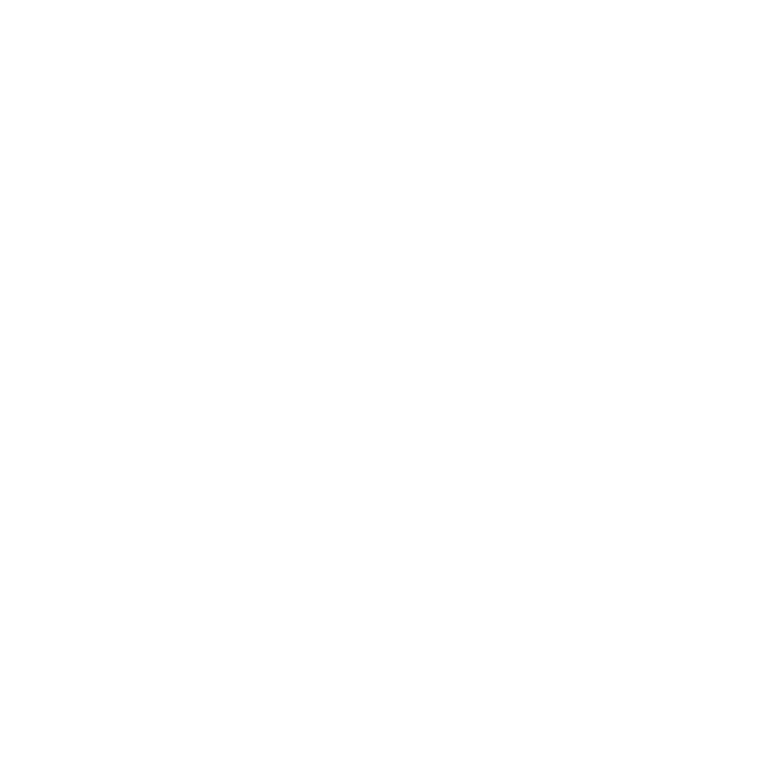 …som du kan utrusta dig med!
Kommunikation
Empati
Bestämdhet
Konfliktlösning
Var inte rädd för en konflikt.
Genom samarbete hittar du en
lösning (kom ihåg IDEAL
Problemlösningsmodellen)
Var inte passiv eller aggressiv.
Uttryck dig med
förtroende och respekt.
Lyssna aktivt, döm inte. Visa förståelse
och empatiskt kroppsspråk.
Uttryck dig själv! Dela dina
idéer och känslor och visa
intresse för andra.
Sociala färdigheter
Kommunikation
Kommunikation
Kommunikation ansikte mot ansikte har visat sig mer meningsfullt än kommunikation online.

"Tillhörigheten" spelar en viktig roll.

Kroppsspråket, ansiktsuttrycken, sätten att prata (tonläge,
pausering, olika betoning på ord) osv

(Dupuis och Ramsey, 2011; O‘Day och Heimberg, 2021; Vasanthakumari, 2019)
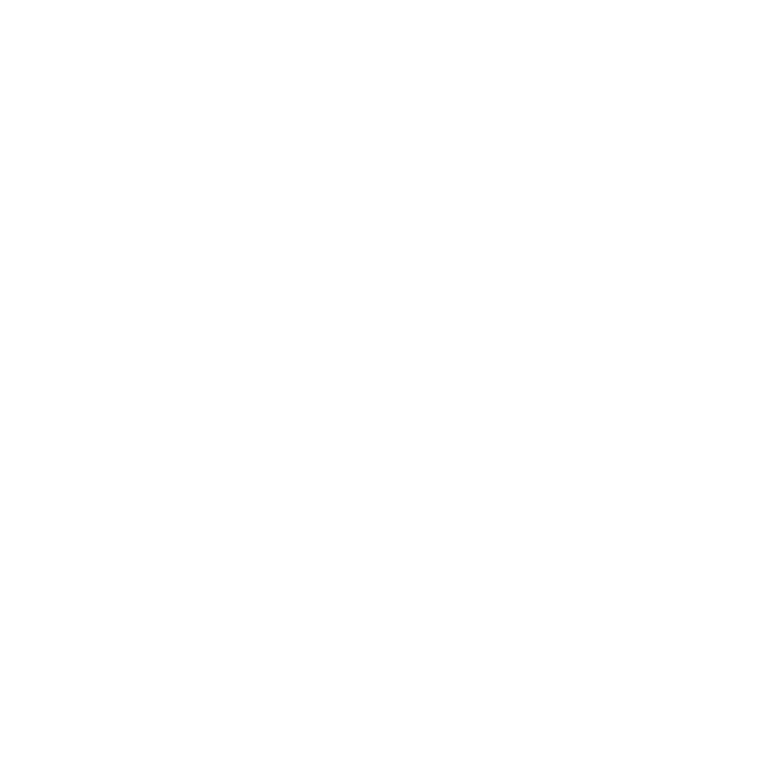 Sociala färdigheter
Kommunikation
Kommunikation
Kommunikationsförmåga har två sidor; undersökningsförmåga och övertalningsförmåga:

Undersökningsförmåga:
1.	Var uppmärksam på vad som sägs
2.	Behandla talaren som en jämlik
3.	Ge uppmuntran
4.	Ställ noggrant genomtänkta och formulerade frågor
5.	Undvik för mycket information
6.	Ge positiv feedback

Övertalningsförmåga:
            1.	Vädja till publikens förnuft och känslor
            2.	Hitta lämplig stil i språk, bilder och annan icke-verbal kommunikation (med t  	anke på vem din publik är, vad de redan vet, vad temat är och tiden du har 	tillgång till)
            3.	Identifiera kärnidén och ordna dina idéer logiskt
            4.	Leverera dina idéer
            5.	Använd verktyg som effektiv ögonkontakt och metaforer

(Barker, 2010)
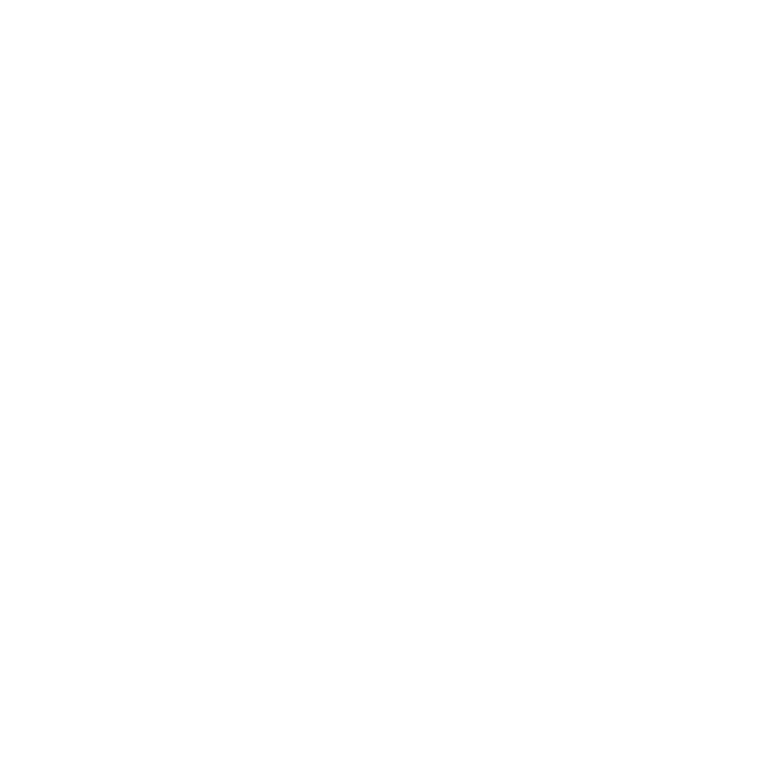 Sociala färdigheter
Empati
Empati
För att vårda dina empatiska förmågor...

överväg andra människors känslor och känslor
läs berättelser om människor, (verkliga berättelser och fiktion), för att få insikt i andra människors tillstånd av känslor och tankar
gå ut ur din komfortzon
undersök och ifrågasätt dina fördomar
när någon har det svårt, identifiera dig med deras svårighet

Se Brené Browns förklaring om empati:  : 
https://www.youtube.com/watch?v=1Evwgu369Jw
Sociala färdigheter
Bestämdhet
Bestämdhet
Bestämdhet kräver:

självkännedom: lär känna dina egna känslor, värderingar och principer
självförtroende: tro på dig själv och uttryck dina åsikter
att du reglerar dina känslor
du säger nej när det är relevant! Men gör det respektfullt och med goda argument
använder jag-påståenden, som: "Jag känner att vi borde..." istället för "Vi borde...", eller "Jag tror att det här är..." istället för "Detta är...”

Respekt är avgörande när det kommer till självsäkerhet.
Du måste respektera din egen övertygelse, men även de andra parternas synsätt!
Sociala färdigheter
Konfliktlösning
Konfliktlösning
För en framgångsrik konfliktlösning behöver du alla nämnda sociala färdigheter:

kommunikation:
aktivt lyssnande tillsammans med att tala klart och respektfullt
empati:
VERKLIGEN överväg andras känslor
bestämdhet:
var trogen dina egna känslor och principer

Var inte rädd för att ändra dig och utveckla kompromisser.
Oooooch kom ihåg IDEAL problemlösningsmodellen!
Det kommer väl till pass i många situationer
Questar
Utifrån det du har studerat i denna del, kan du lösa övningarna i följande bilder?
Du kommer att behöva fatta beslut om komplicerade situationer där du ska använda den kunskap du har förvärvat
Ta beslut
Utvidga ditt tänkande
Du måste öppna ditt sinne och tänka som om du verkligen var i den situationen. Använd ditt bästa verktyg - din hjärna
Quest 1: Kompetensutveckling, nätverkande
Uppgift: Vad är aktiviteten?
Inledning: Vad handlar det här om?
Vid det här tillfället måste du göra ett aktivt nätverkande. Nätverk som en ansikte mot ansikte interaktion, är bra för att bryta isen och öva upp dina sociala färdigheter.
Internetanvändare upplever ett krympande socialt nätverk.
Det är viktigt att interagera ansikte mot ansikte med andra individer, även nya människor.
Quest 1: Kompetensutvecklinmg, nätverkande
Lärandemål: Vad kommer jag att lära mig?
Process: Vad ska jag göra?
Du kommer att bredda ditt nätverk och därmed dina möjligheter.
Bättre kommunikationsförmåga och självkännedomsförmåga.
Du kommer att känna dig bemyndigad genom att övervinna rädslan för att mingla ansikte mot ansikte med främlingar.
Välj 5 frågor.
Använd dem som riktlinje i dina konversationer.
Ha ett one-to-one-samtal i rummet.
Skriv ner svaren.
Upprepa.
Quest 1: Kompetensutveckling, nätverkande
Slutsatser: Vad tar jag med mig?
Du kommer att lära dig att med övning kan du övervinna din oro över att umgås med nya människor.
Du kommer att lära dig att nätverka i verkligheten. Du kan ta det till nästa nivå och samarbeta med någon från ditt nätverk – för att göra en idé till verklighet.
Du kan också utforska online-plattformar där människor nätverkar för professionella ändamål, som till exempel Linkedin.
Quest 2: Målsättning och offentligt talande
Uppgift: Vad är aktiviteten?
Inledning: Vad handlar det här om?
Lyft snabbt fram en idé för att förändra världen, som är i linje med dina värderingar.
Skriv ett 15 minuter ett kort tal om dina (tänkta) politiska strävanden.

Använd mallen för valtal som finns i resurssektionen som vägledning.
Håll dina tal.
Du kandiderar för att bli
" hela världens president"!

Du ska skriva och hålla ditt eget valtal.
Quest 2: Målsättning och offentligt talande
Lärandemål: Vad kommer jag att lära mig?
Process: Vad ska jag göra?
Gör en stark introduktion
Definiera ditt uppställda politiska mål med SMART-modellen.
Illustrera fördelarna med din plan.
Övertyga allmänheten om dina egenskaper och moraliska värderingar.
Avsluta i en självsäker ton (inte aggressiv)
Du kommer att lära dig hur du definierar SMARTA mål.
Du kommer att öka dina kunskaper om kommunikationstekniker och strategier
Du kommer att förbättra ditt värde av idéer och kreativitet.
Du kommer att stärkas efter att ha övervunnit din rädsla för att tala inför publik.
Quest 2: Målsättning och offentligt talande
Slutsats: Vad tar jag med mig?
Genom att skriva ditt eget tal kommer du att ha ett dokument som du kan använda igen under andra omständigheter kring offentliga tal.
Processen lär dig att målsättning och ideologi är avgörande för framgången för ett tal.
Du kommer att inse hur viktiga kommunikationstekniker är när det gäller att övertala och introducera dina idéer och mål.
 Du kommer förhoppningsvis att gå hem med en känsla av egenmakt, som kommer med att övervinna din osäkerhet och rädsla som kommer med att tala inför publik.
Quest 3: Lösa en konflikt/problem som ett team
Uppgift: Vad är aktiviteten?
Inledning: Vad handlar det här om?
I denna aktivitet kommer du att få flera problem/konflikter att arbeta igenom på ett målmedvetet sätt.
När alla grupper/par har valt en lösning på dessa problem väljer man en talesperson för varje grupp/par, som presenterar sina tankar för resten av gruppen och läraren.
En utopisk värld skulle vara fri från alla problem och konflikter... eller skulle den? De är en oundviklig och naturlig del av mänsklig interaktion och kan vara stora möjligheter för omformulering, nytänkande och att få insikt i olika frågor.
Quest 3: Lösa en konflikt/problem som ett team
Lärandemål: Vad kommer jag att lära mig?
Process: Vad ska jag göra?
Du får lära dig hur du systematiskt använder IDEAL-modellen och därigenom ökar dina kunskaper om konflikt/problemlösning.

Du kommer att förbättra din förmåga genom att lyssna aktivt på andras idéer och få ett förbättrat socialt och empatiskt tänkesätt.
Ni kommer att delas in i grupper om 2-3 deltagare.
Hitta guiden till IDEAL-modellen under Resurser (IDEAL-modellen).
Du får fyra fiktiva konflikter/problem att granska via IDEAL-modellen..
Quest 3: Lösa en konflikt/problem som ett team
Slutsatser: Vad tar jag med mig?
Genom att lösa dessa problem tillsammans med ett team, har du fått en värdefull lektion i problemlösning och konfliktlösning.
Du har förhoppningsvis insett att problem finns där för oss att lösa dem, och om du koncentrerar dig på det, så kan du göra det. Dessutom har du arbetat med dessa fall i team, och det är i sig en bra kommunikationsövning.
Självbedömning
Flervalsfrågor: stärk din inlärning
Fråga 1. Vilka är kännetecknen för mjuka färdigheter?
Alternativ a: Mjuka färdigheter lärs ut i formell utbildning.
Alternativ b: Mjuka färdigheter är de färdigheter som gör dig mjuk.
Alternativ c: Mjuka färdigheter lärs genom det dagliga livet och interaktionen.
Alternativ d: Alla är korrekta.
Fråga 2. Vad medför empowerment (bemyndigande)?
Alternativ a: Förtroende.
Alternativ b: Ökad produktivitet.
Alternativ c: Frihet att välja väg.
Alternativ d: Alla är korrekta.
Fråga 3. Vad är INTE en del av SMART målsättningsmodellen?
Alternativ a: Välja ett specifikt mål.
Alternativ b: Välja ett vågat mål.
Alternativ c: Välja ett mätbart mål.
Alternativ d: Välja ett tidsbaserat mål.
Självbedömning
Flervalsfrågor: stärk din inlärning
Fråga 5. Vad är IDEAL-modellen?
Alternativ a: Ett problemlösningsverktyg.
Alternativ b: En databas.
Alternativ c: Ett verktyg för att göra all din kommunikation idealisk.
Alternativ d: Alla är korrekta.
Fråga 4. Vad kännetecknar INTE god kommunikation?
Alternativ a: Leverera dina idéer.
Alternativ b: Använda lämpligt icke-verbalt och verbalt språk.
Alternativ c: Lyssna aktivt på vad som sägs.
Alternativ d: Antaganden
Självbedömning
Flervalsfrågor: facit
Fråga 1:c
Fråga 2: d
Fråga 3: b
Självbedömning
Flervalsfrågor: facit
Fråga 5: a
Fråga 4: d
Sammanfattning
B
A
D
C
Målsättning
Sociala färdigheter
Processen att ta reda på vad du vill åstadkomma och planera hur.
Dina mål blir tydligare och lättare att uppnå med SMART-modellen och IDEAL-modellen.
Färdigheter som; kommunikation, empati, självsäkerhet och konfliktlösning.
Gör det möjligt för dig att interagera på ett lämpligt och kompetent sätt i olika sociala miljöer
Mjuka färdigheter
Empowerment
Mjuka färdigheter erhålls genom det dagliga livet, personliga erfarenheter och reflektioner.
De gör interaktioner enklare och mer effektiva.
Du kan öka ditt eget inflytande.
Det kommer att ge dig förtroende för dina egna kunskaper och färdigheter och frihet att välja din egen väg.
Tack!
Fortsätt din utbildning på www.projectspecial.eu!